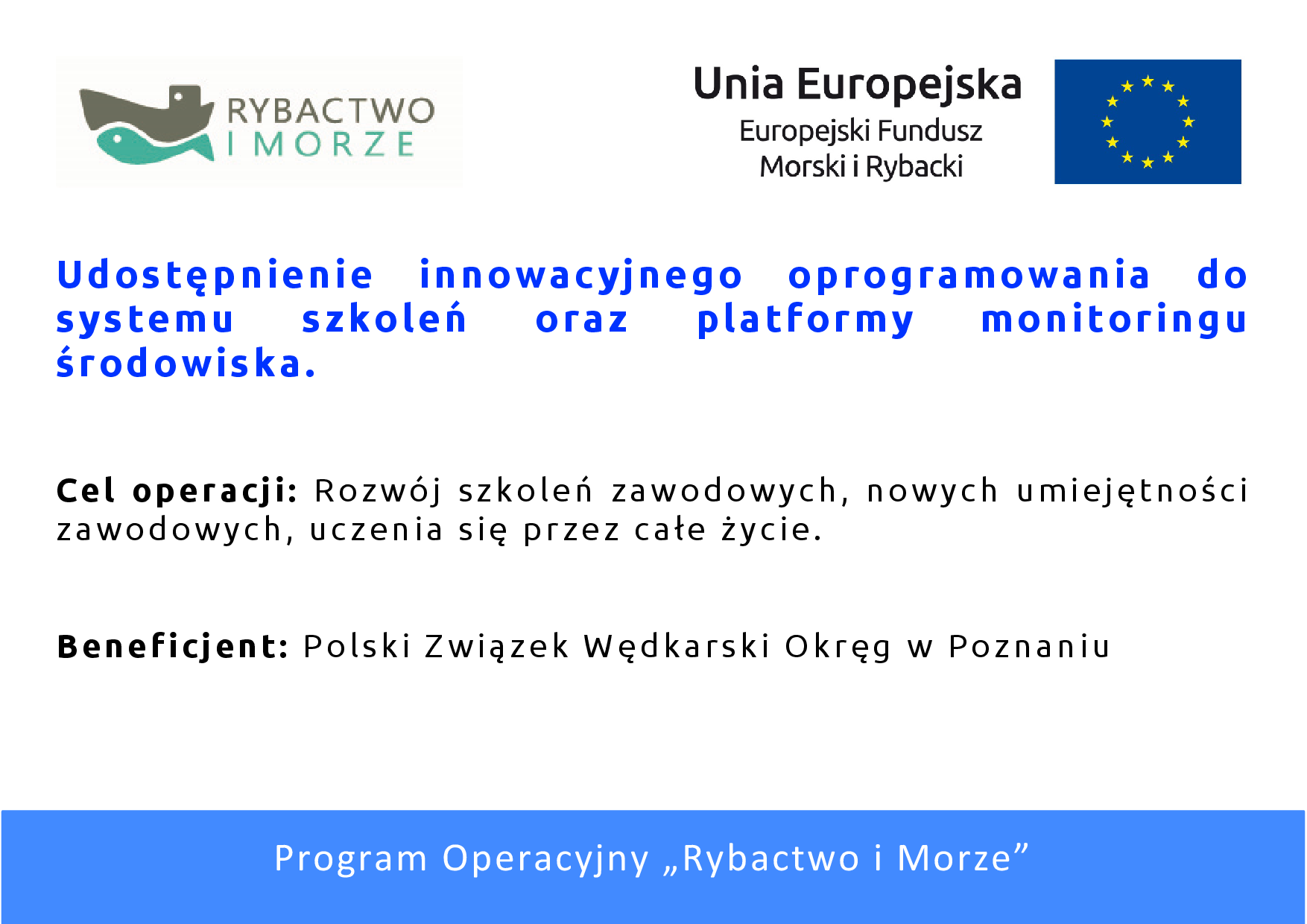 Poznań, dnia 13.10.2021
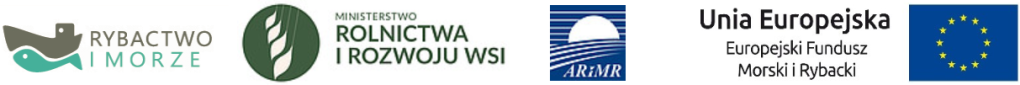 Monitoring zagrożeń – system szkoleń
Praktyczne wykorzystanie systemu szkoleń w zakresie monitorowania środowiska i alarmowania o zagrożeniach
Prelegent: Marcin Korytowski
Poznań, dnia 13.10.2021
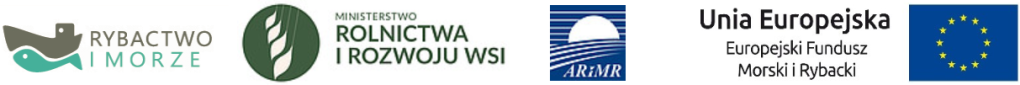 Znaczenie szkoleń w procesie monitoringu zagrożeń
Uświadamianie na temat istniejących zagrożeń

Poszerzanie wiedzy odnośnie postępującej degradacji środowiska naturalnego

Omówienie istniejących możliwości odnośnie monitorowania zagrożeń

Wskazanie sposobów alarmowania o zauważonych zagrożeniach

Wykorzystanie aplikacji w procesie monitoringu zagrożeń
Poznań, dnia 13.10.2021
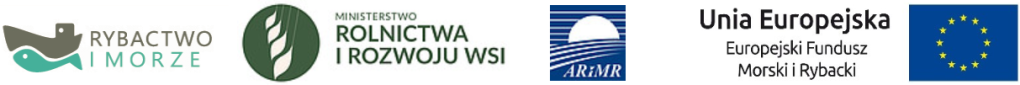 Wykorzystanie szkoleń w aplikacji
Wykorzystanie aplikacji jako narzędzia do poszerzania wiedzy o zagrożeniach i alarmowaniu, prowadzących do powiększania świadomości społecznej o konieczności reagowania na zagrożenia powodujące degradację środowiska naturalnego

Dostępność szkoleń ogólnych jest możliwa bez autoryzacji do systemu, każdy może z nich skorzystać.

Dostęp do szkoleń specjalistycznych dla kół wędkarskich nie jest anonimowy i wymaga rejestracji użytkownika w systemie oraz przypisania użytkownika do koła wędkarskiego
Poznań, dnia 13.10.2021
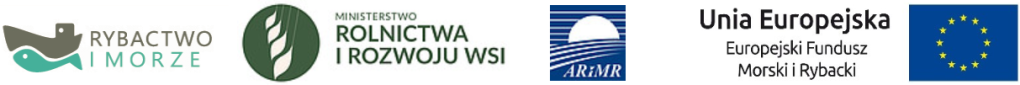 Moduł szkoleniowy – pierwsze kroki
Aplikacja jest dostępna z poziomu przeglądarki internetowej pod adresem: https://monitoring.pzw.poznan.pl zarówno z komputerów stacjonarnych jak i w wersji mobilnej uruchamiając na telefonie i tablecie.

W celu uzyskania dostępu do szkoleń dla kół wędkarskich należy zarejestrować się w aplikacji, podając kilka podstawowych danych
Poznań, dnia 13.10.2021
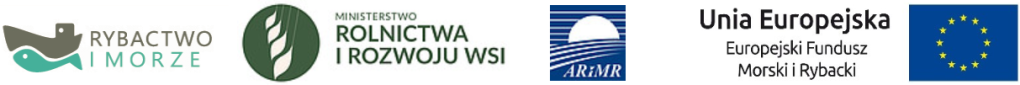 Moduł szkoleniowy – rejestracja użytkownika
Rejestracja użytkownika wymaga podania kilku parametrów personalnych, kontaktowych
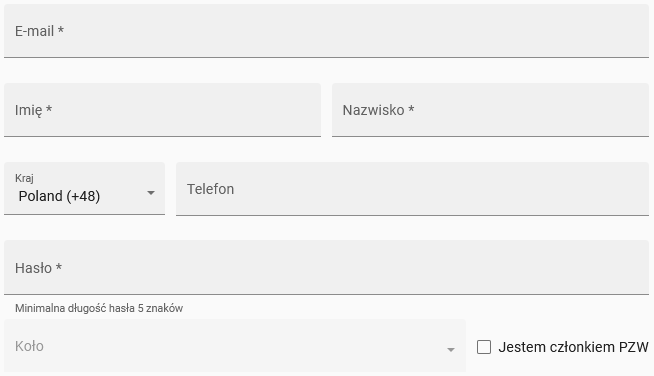 Poznań, dnia 13.10.2021
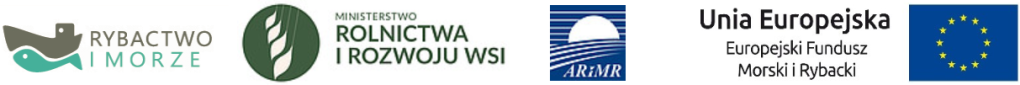 Moduł szkoleniowy – rejestracja użytkownika
W przypadku użytkowników będących członkami PZW należy podać podstawowe informacje i wskazać przynależność do koła.
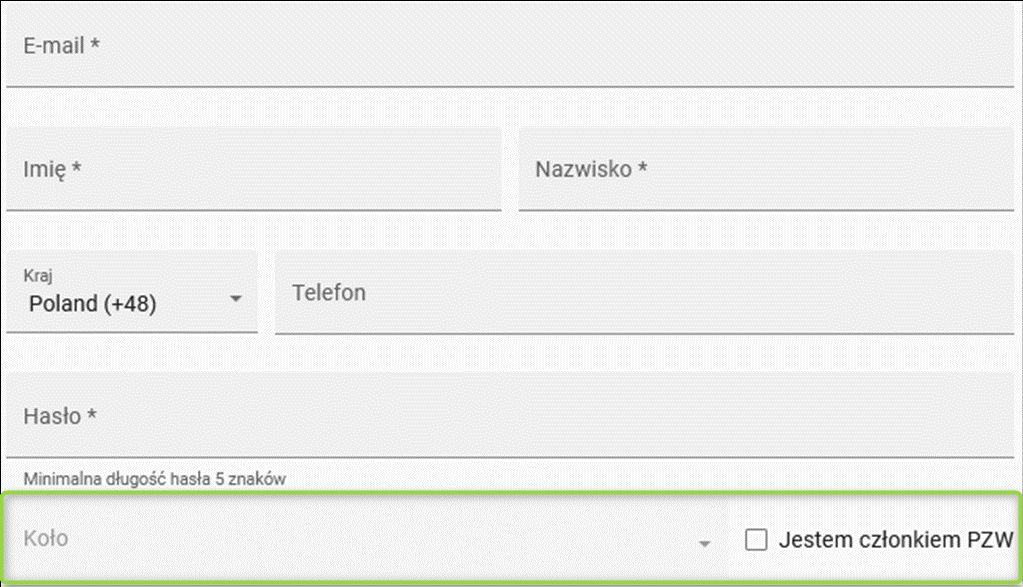 Poznań, dnia 13.10.2021
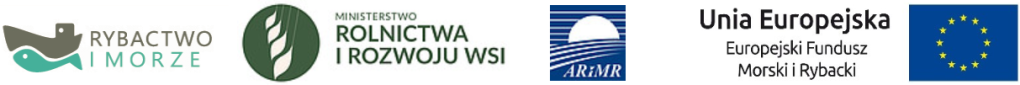 Moduł szkoleniowy – rejestracja użytkownika
W pierwszej kolejności musimy zaznaczyć, że jesteśmy członkiem PZW. Następnie będziemy dostępną rozwijaną listę Kół PZW
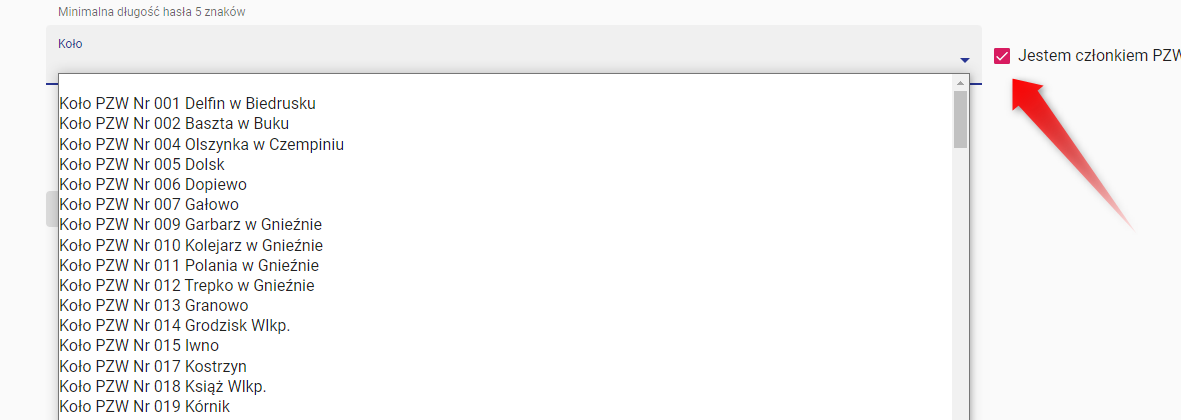 Poznań, dnia 13.10.2021
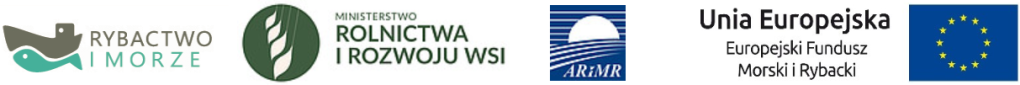 Moduł szkoleniowy – realizacja szkoleń
Po uruchomieniu systemu w przeglądarce należy uruchomić moduł szkoleń: opcja Szkolenia. Użytkownik niezalogowany będzie mógł przejrzeć dostępne szkolenia ogólne, dostępne dla wszystkich. Natomiast użytkownik zarejestrowany jako członek PZW będzie miał dostęp do wszystkich szkoleń.
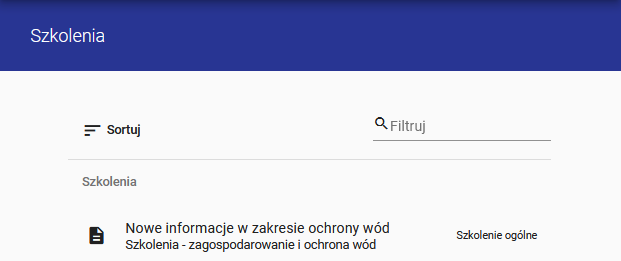 Poznań, dnia 13.10.2021
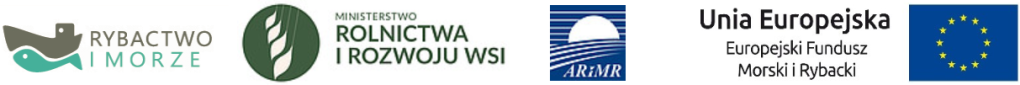 Moduł szkoleniowy – realizacja szkoleń
W module szkoleń jest zamieszczona informacja o rodzaju szkolenia
Szkolenia na koło – dostępne tylko dla członków Kół PZW
Szkolenie ogólne – dostępne dla wszystkich.
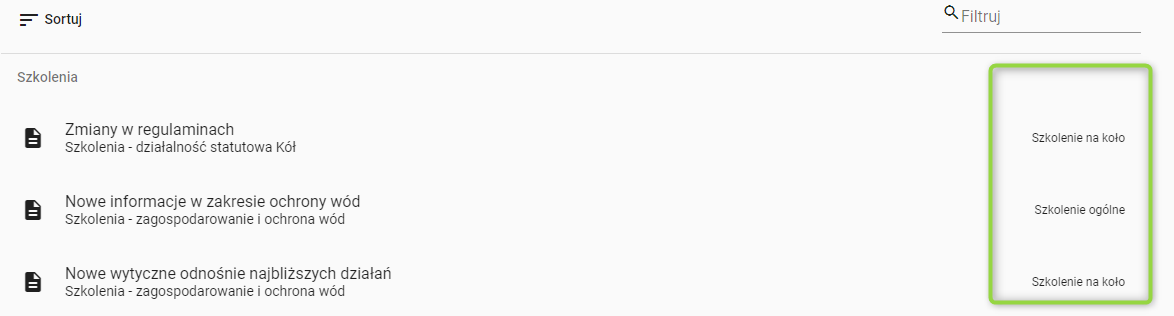 Poznań, dnia 13.10.2021
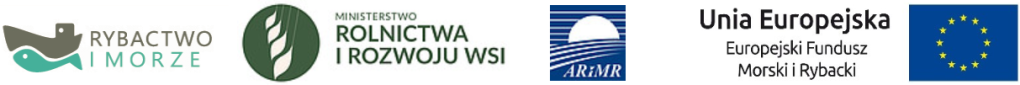 Moduł szkoleniowy – realizacja szkoleń
W module szkoleń jest wyposażony w dynamiczne filtrowanie.
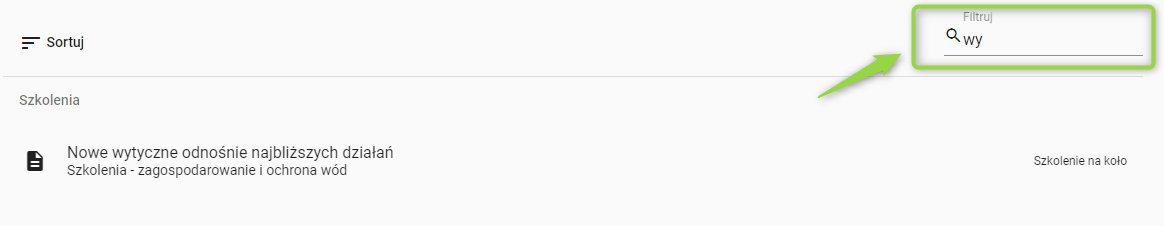 Poznań, dnia 13.10.2021
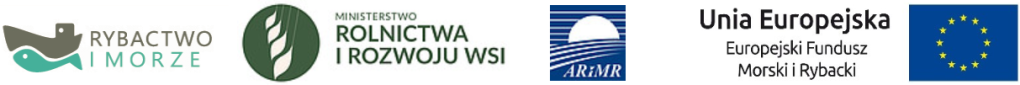 Moduł szkoleniowy – realizacja szkoleń
W module szkoleń posiada sortowanie szkoleń.
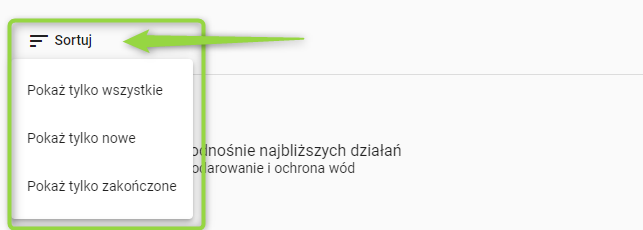 Poznań, dnia 13.10.2021
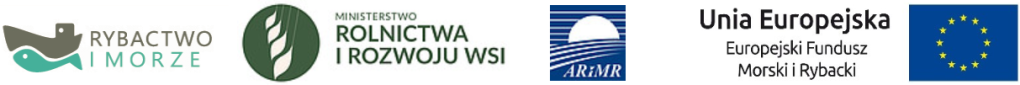 Moduł szkoleniowy – realizacja szkoleń c.d.
Po kliknięciu w interesujące nas szkolenie zostaniemy przeniesieni do szczegółów danego szkolenia z dodatkowymi informacjami na jego temat
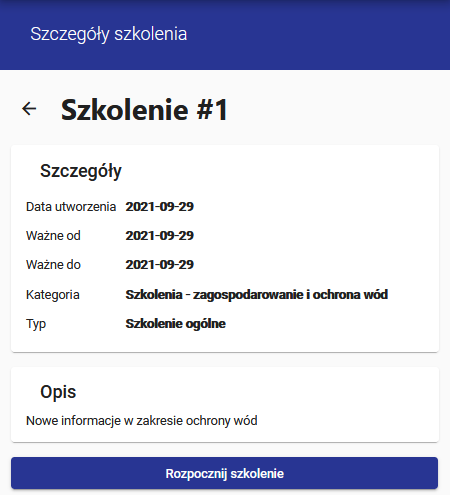 Poznań, dnia 13.10.2021
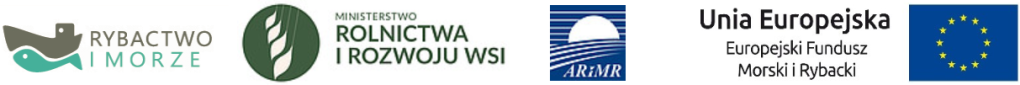 Moduł szkoleniowy – realizacja szkoleń c.d.
W celu zapoznania się ze szczegółami danego szkolenia należy wybrać opcję „Rozpocznij szkolenie” wskutek czego zostanie pobrany plik pdf zawierający pełną treść wybranego szkolenia.
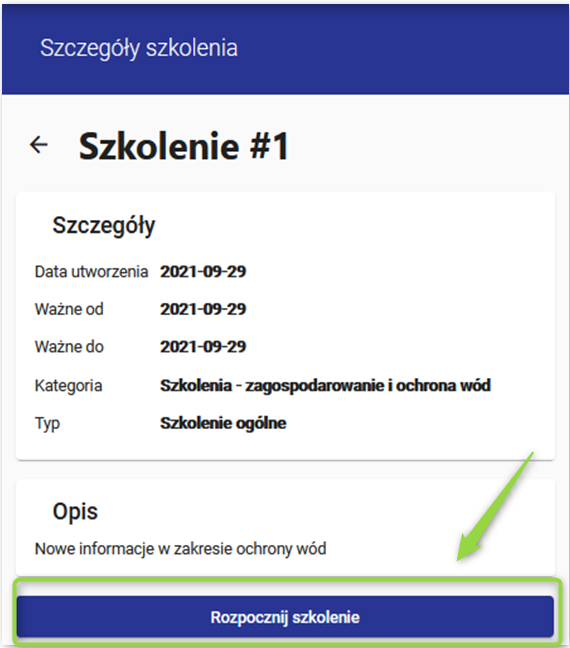 Poznań, dnia 13.10.2021
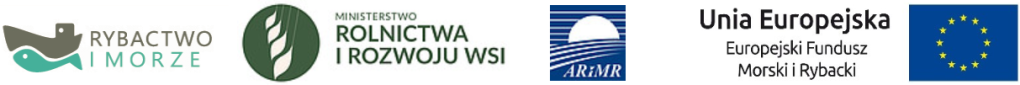 Moduł szkoleniowy – realizacja szkoleń c.d.
Po realizacji danego szkolenia pojawi się informacja w postaci zielonej ikony przy nazwie szkolenia. W ten sposób użytkownik sprawnie może uzyskać informacje, z którymi szkoleniami zapoznał się już w przeszłości.
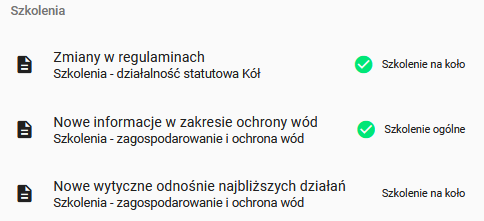 Poznań, dnia 13.10.2021
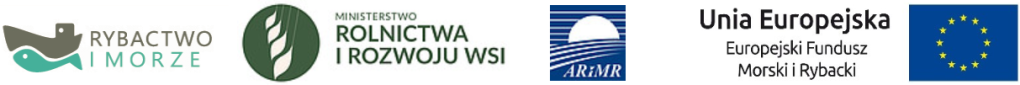 Szkolenia – bądź na bieżąco…
W celu uzyskania bieżących informacji odnośnie nowych szkoleń każdy użytkownik może zapisać się na powiadomienia mailowe odnośnie nowych szkoleń.

W szczegółach własnego profilu użytkownika wystarczy zaznaczyć opcję


Dzięki temu w chwili dodania nowego szkolenia do systemu każdy zarejestrowany użytkownik i jednocześnie zapisany na te powiadomienia otrzyma maila z informacją o nowym szkoleniu.
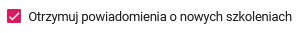 Poznań, dnia 13.10.2021
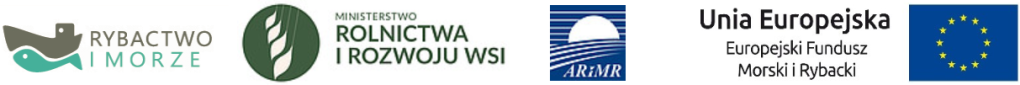 Szkolenia – bądź na bieżąco…
Przechodzimy w prawy górny ekran. Obok Swojego imienia i nazwiska, po prawej stronie mamy strzałkę od menu rozwijanego. 
Wybieramy opcję „Ustawienia użytkownika”
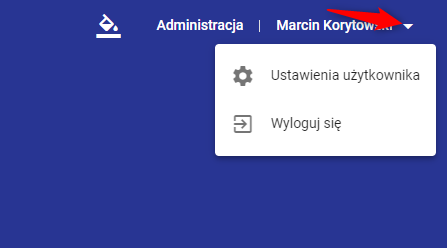 Poznań, dnia 13.10.2021
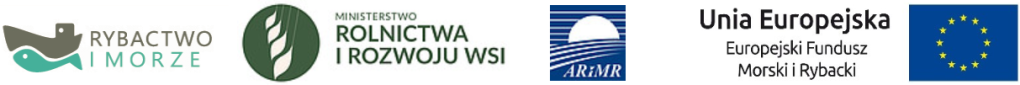 Szkolenia – bądź na bieżąco…
System otwiera ustawienia użytkownika, w który możemy włączyć powiadomienia o nowych szkoleniach
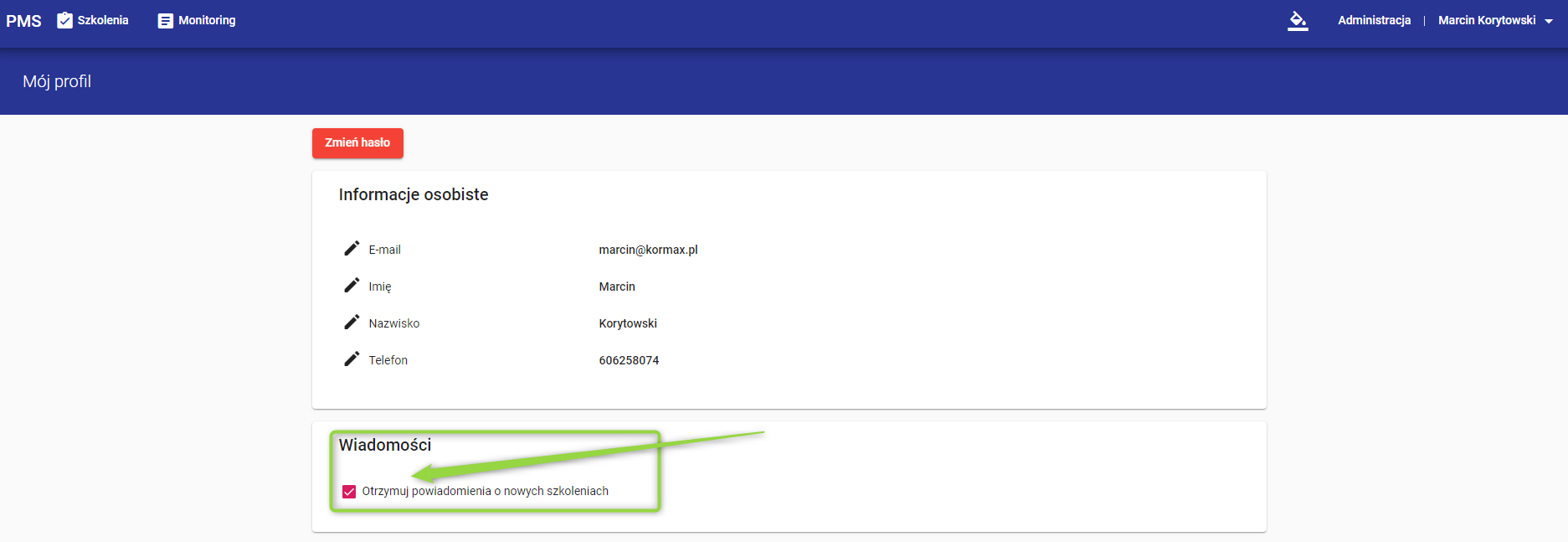 Poznań, dnia 13.10.2021
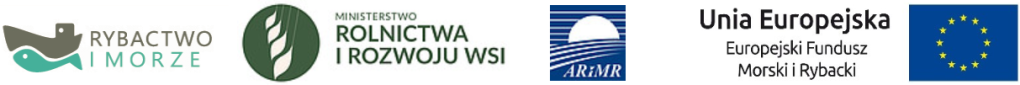 Monitoring Środowiska – zgłoszenie…
Przedstawimy praktyczne przedstawienie założenie zgłoszenia na Platformie Monitoringu środowiska.
Poznań, dnia 13.10.2021
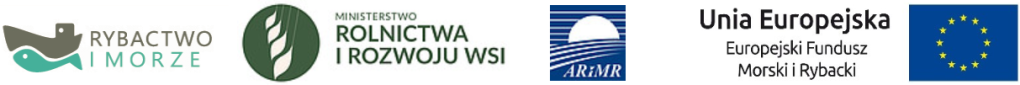 Monitoring Środowiska – zgłoszenie…
Wchodzimy na intranetową monitoring.pzw.poznan.pl
	Na przykładzie telefonu komórkowego
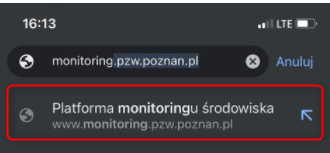 Poznań, dnia 13.10.2021
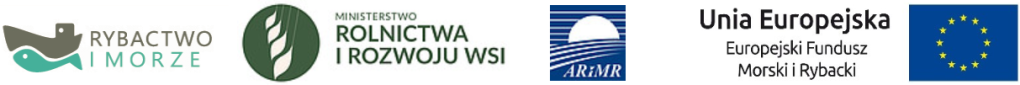 Monitoring Środowiska – zgłoszenie…
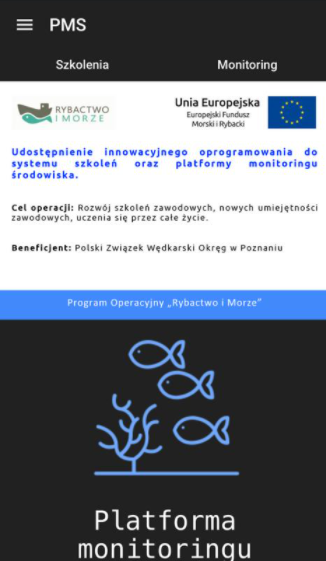 Po wpisaniu strony internetowej uruchomi się system do Monitoringu Środowiska
Poznań, dnia 13.10.2021
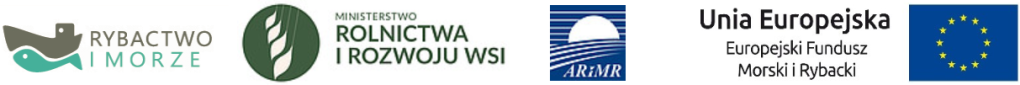 Monitoring Środowiska – zgłoszenie…
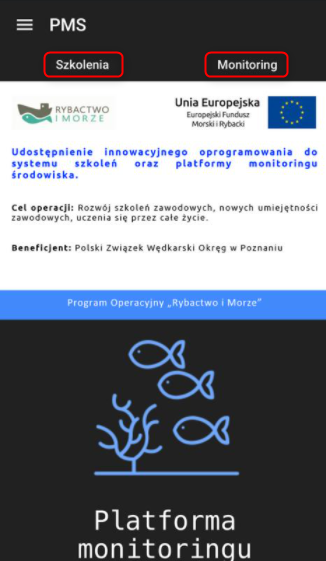 Mamy do wyboru dwie ścieżki:

Szkolenie
Monitoring
Poznań, dnia 13.10.2021
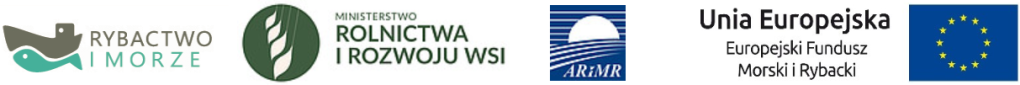 Monitoring Środowiska – zgłoszenie…
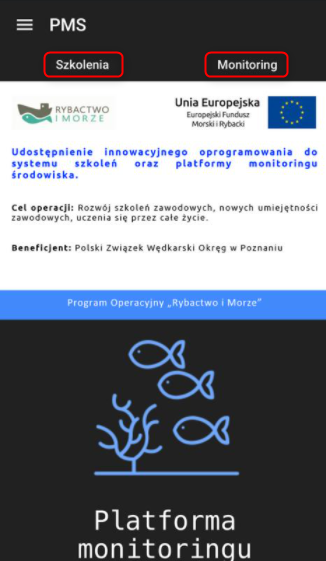 Mamy do wyboru dwie ścieżki:

Szkolenie
Monitoring
Poznań, dnia 13.10.2021
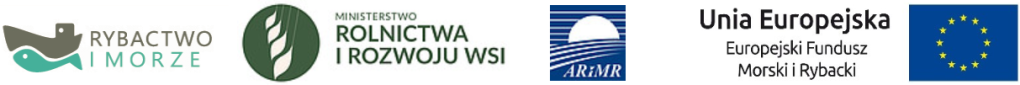 Monitoring Środowiska – zgłoszenie…
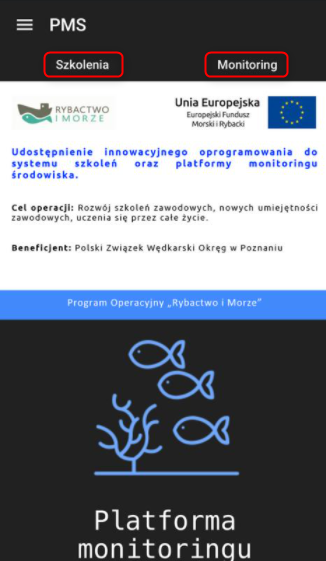 Wybieramy Monitoring
Poznań, dnia 13.10.2021
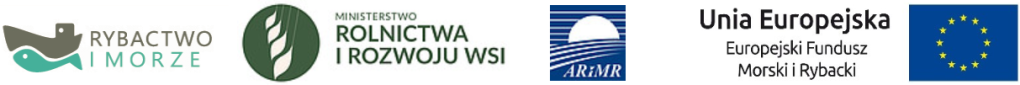 Monitoring Środowiska – zgłoszenie…
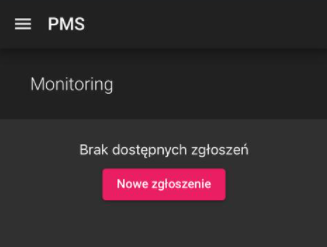 System przeniesie do możliwości zrobienia zgłoszenia. 

Klikamy przycisk nowe zgłoszenie.
Poznań, dnia 13.10.2021
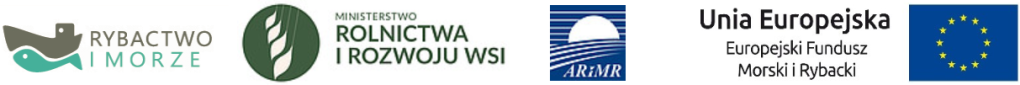 Monitoring Środowiska – zgłoszenie…
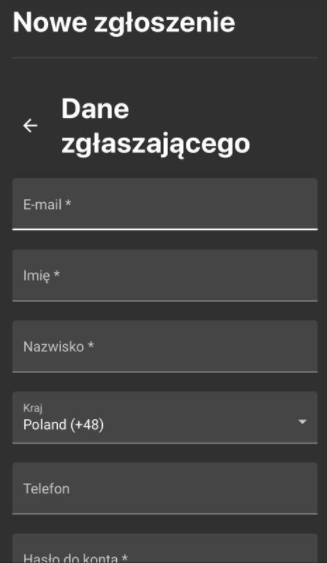 System przenosi nas do założenia nowego zgłoszenia. 
Prezentowana opcja jest dla nowego użytkownika.
Poznań, dnia 13.10.2021
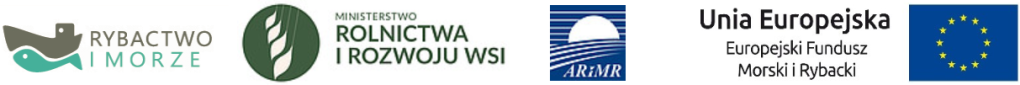 Monitoring Środowiska – zgłoszenie…
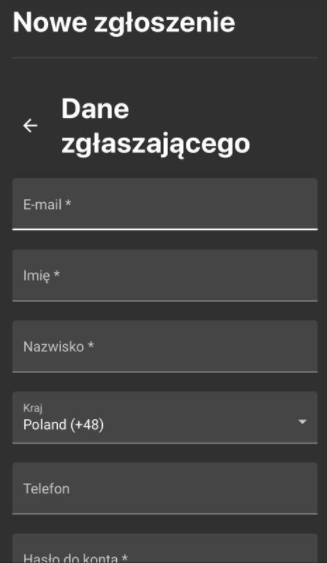 Tak jak przy zakładaniu nowego użytkownika. Musimy podać podstawowe dane zgłaszającego.
Poznań, dnia 13.10.2021
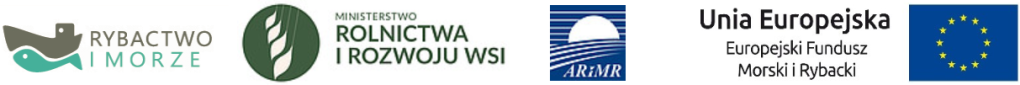 Monitoring Środowiska – zgłoszenie…
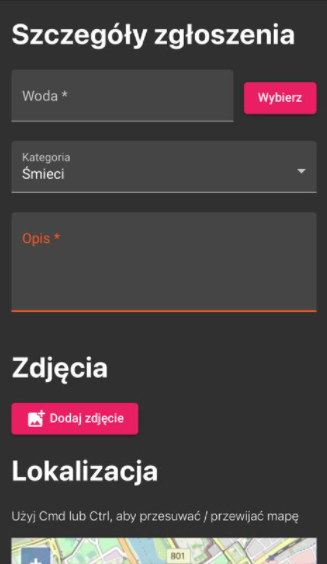 Poprowadzeniu danych podstawowych, przechodzimy niżej.
Wprowadzamy szczegóły zgłoszenia.
Zaczynamy od wyboru Wód.
Poznań, dnia 13.10.2021
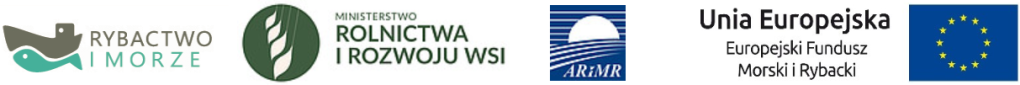 Monitoring Środowiska – zgłoszenie…
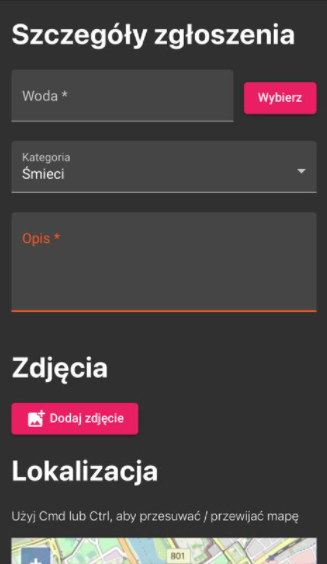 Poprowadzeniu danych podstawowych, przechodzimy niżej.
Wprowadzamy szczegóły zgłoszenia.
Zaczynamy od wyboru Wód.
Poznań, dnia 13.10.2021
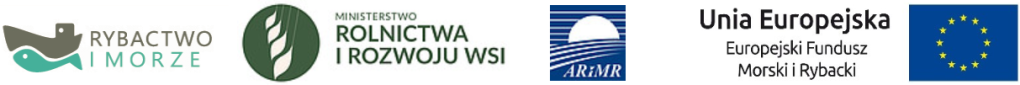 Monitoring Środowiska – zgłoszenie…
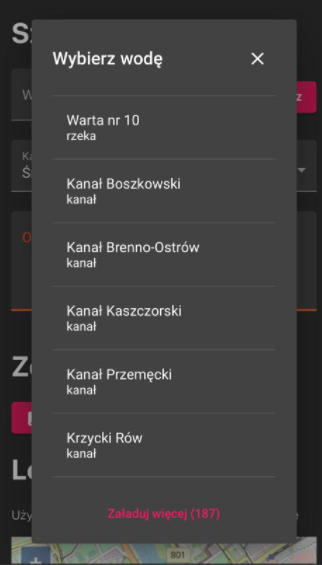 Otwiera się podstawowa lista zbiorników wodnych.
Jeśli nie ma na liście zbiornika, który nas interesuje klikamy Załaduj więcej.
Poznań, dnia 13.10.2021
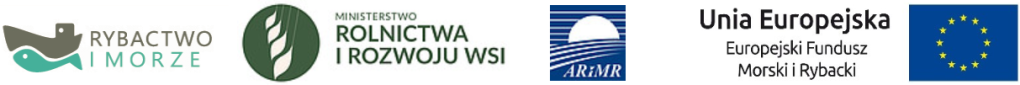 Monitoring Środowiska – zgłoszenie…
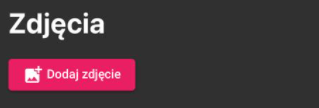 Do zgłoszenia możemy dodać Zdjęcie. 

Służbą reagującym będą miały bardziej obrazowy podgląd na zagrożenie.
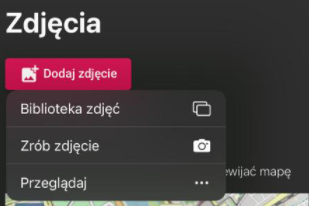 Poznań, dnia 13.10.2021
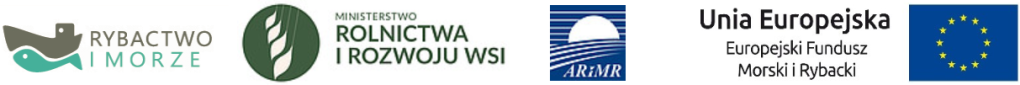 Monitoring Środowiska – zgłoszenie…
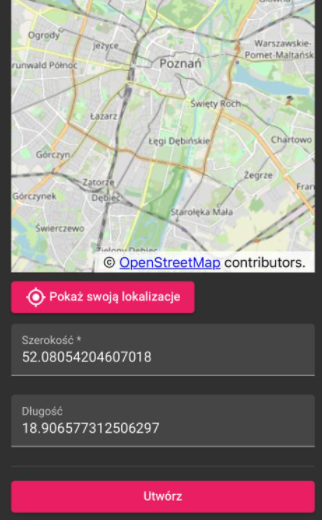 Bardzo istnym elementem zgłoszenia jest wstawienie lokalizacji zgłoszenia.

Mamy możliwość zaznaczenia na mapie lub możemy wspomóc się udostępniając swoją lokalizację.
Poznań, dnia 13.10.2021
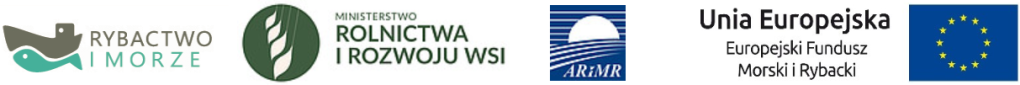 Monitoring Środowiska – zgłoszenie…
Klikamy przycisk Utwórz nasze zgłoszeni zostało utworzone i przekazane do weryfikacji i realizacji.
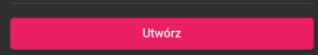 Poznań, dnia 13.10.2021
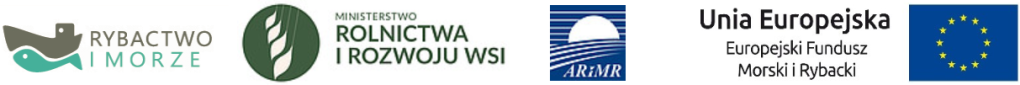 Moduł szkoleń – statystyki realizacji
Osoby zarządzające szkoleniami w systemie posiadają dostęp do szczegółowych statystyk odnośnie realizacji dostępnych szkoleń przez poszczególne koła wędkarskie.
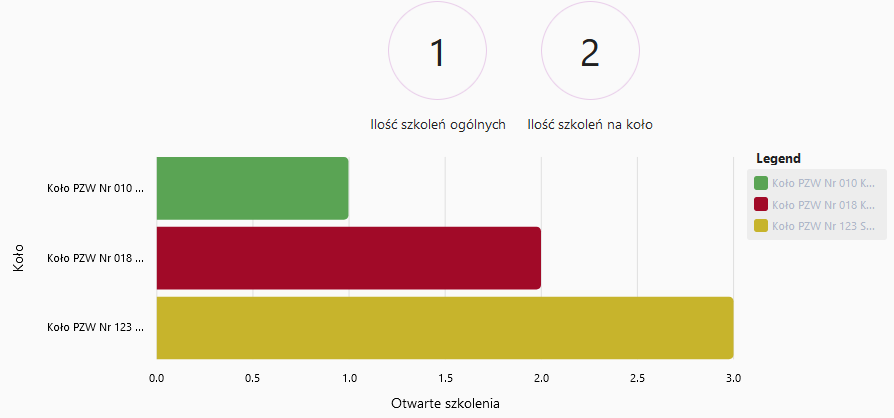 Poznań, dnia 13.10.2021
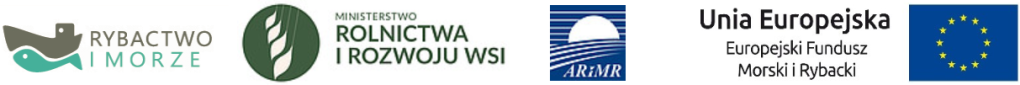 Szkolenia w systemie – wartości
Błyskawiczny dostęp do bazy szkoleń online stanowiących cenną bazę edukacyjną w zakresie monitoringu i ochrony środowiska naturalnego.

Bieżące informacje na temat nowych zgłoszeń dzięki automatycznym powiadomieniom mailowym

Podnoszenie świadomości społecznej w zakresie wiedzy o istniejących zagrożeniach oraz możliwościach reagowania i alarmowania o zauważonych problemach zagrażających środowisku.

Wykorzystanie systemu z jednej strony do edukacji w zakresie ochrony środowiska, a z drugiej strony jako narzędzia do alarmowania o zagrożeniach.
Poznań, dnia 13.10.2021
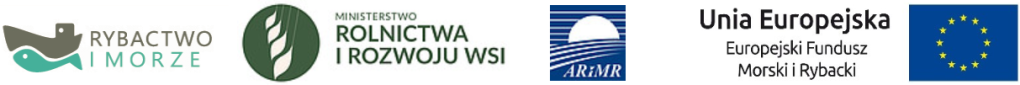 Dziękuję za uwagę
Czas na pytania 
Poznań, dnia 13.10.2021